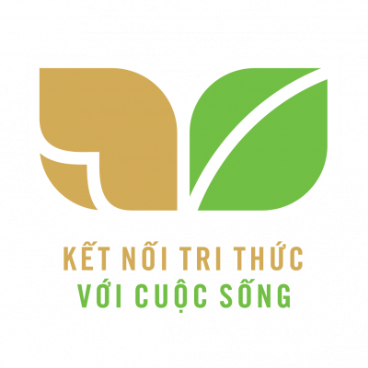 TIẾNG VIỆT 1
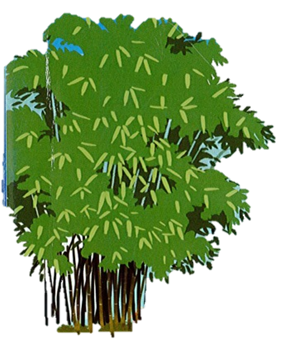 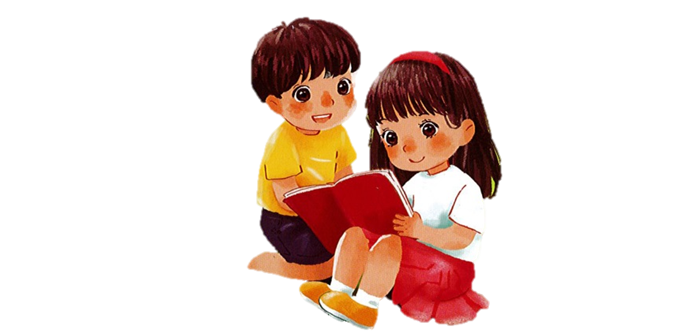 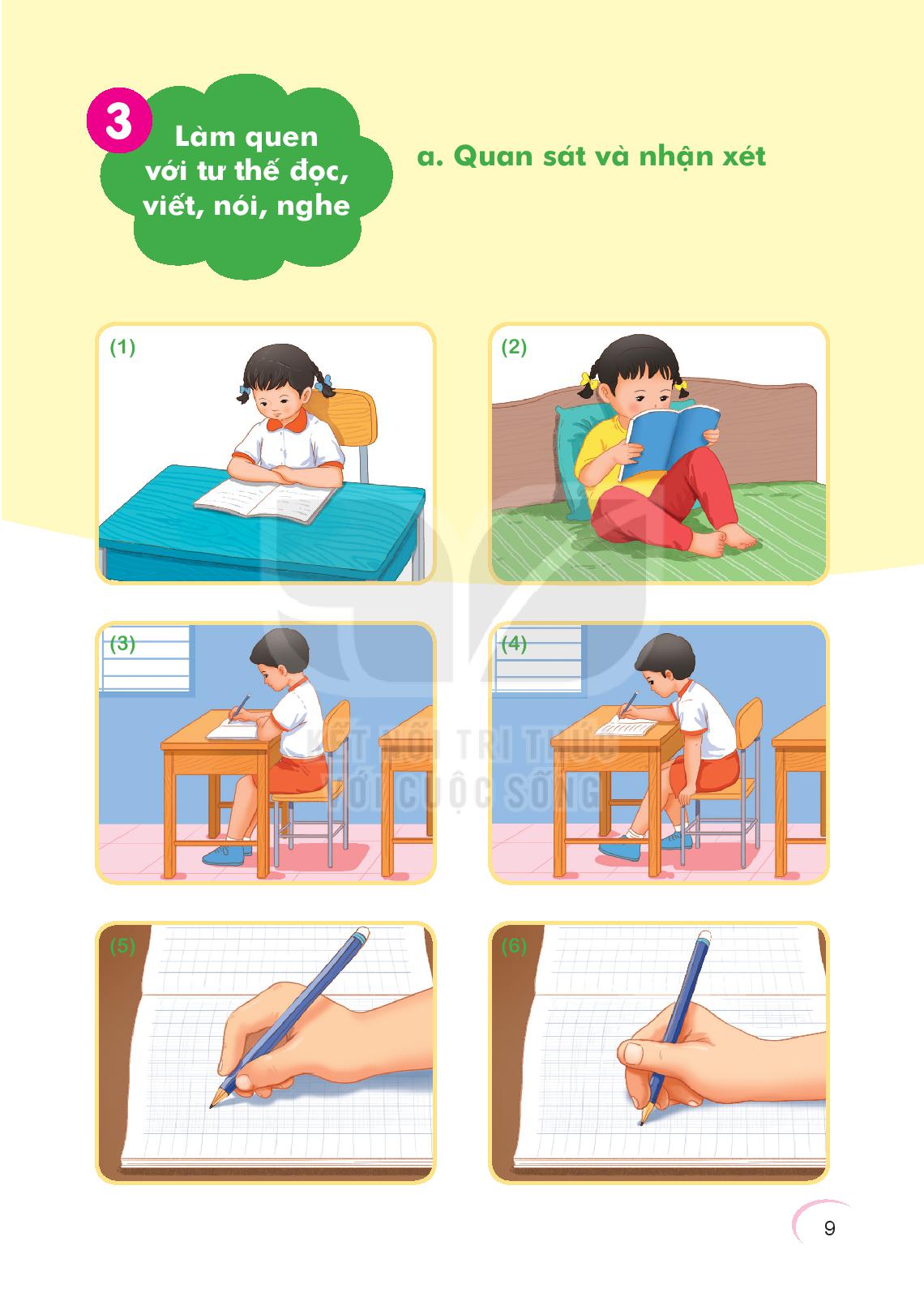 Viết vở
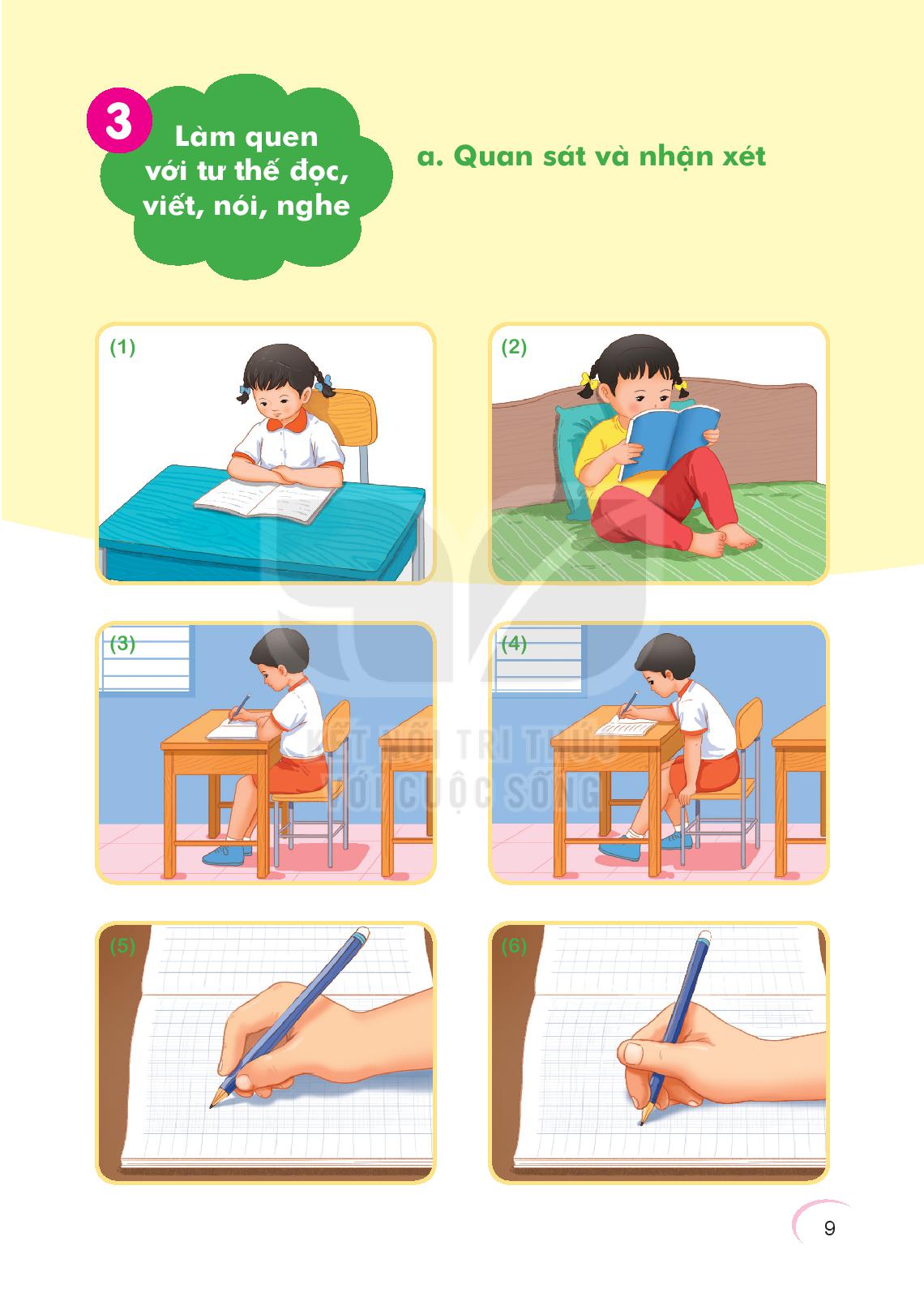 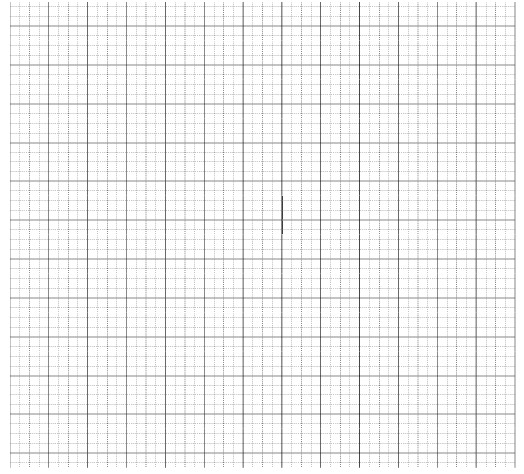 .
-
,
,
wh
wƑ
wƑh
gŁ
,
.
-
wgč
wƑΒ≈
,
wƑô
,
-
,
whỏ
wƑõ
ba
wƑã
.
,
wƑhĆ
Β∆
wΉŃ
cč
.
-
wƑΒ≈
Α
wgč
†
bờ
ng
ngh
h
[Speaker Notes: So sáng G và GI]
a
i
o
e
ngh
ô
ng
ơ
ê
u
ư
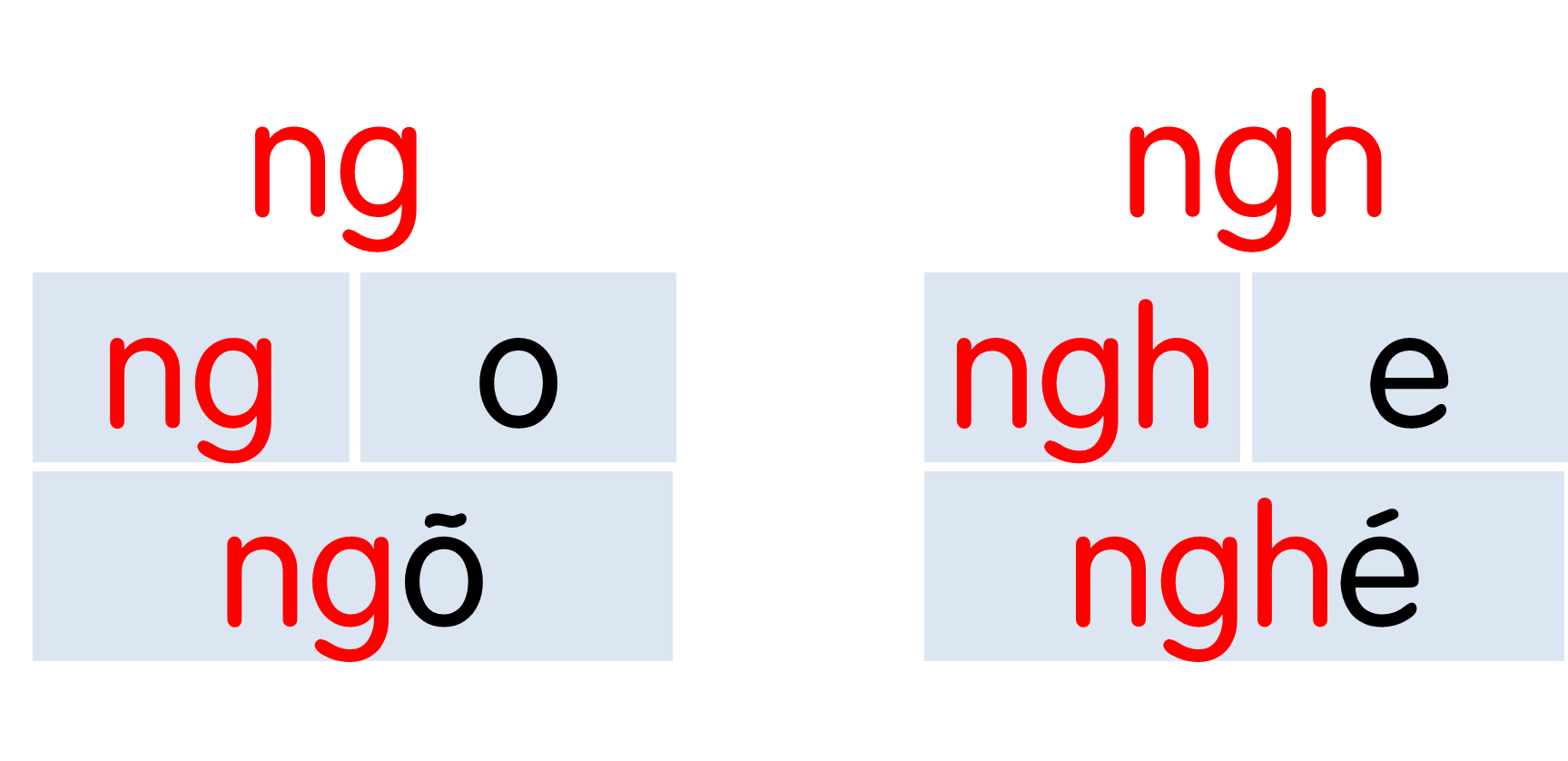 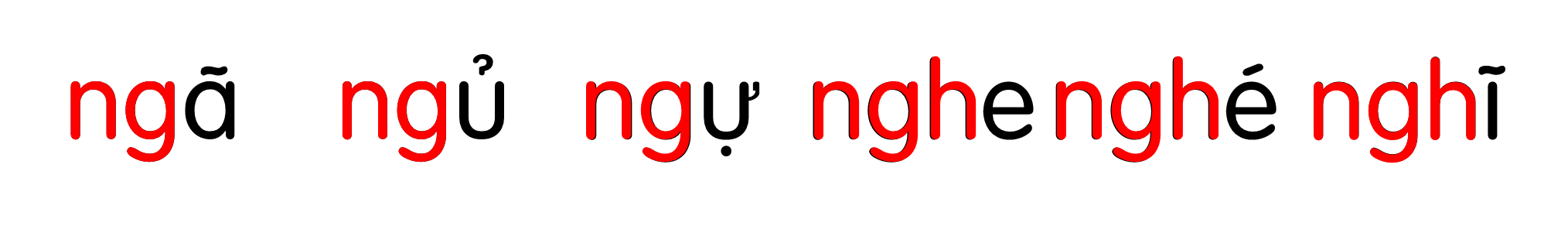 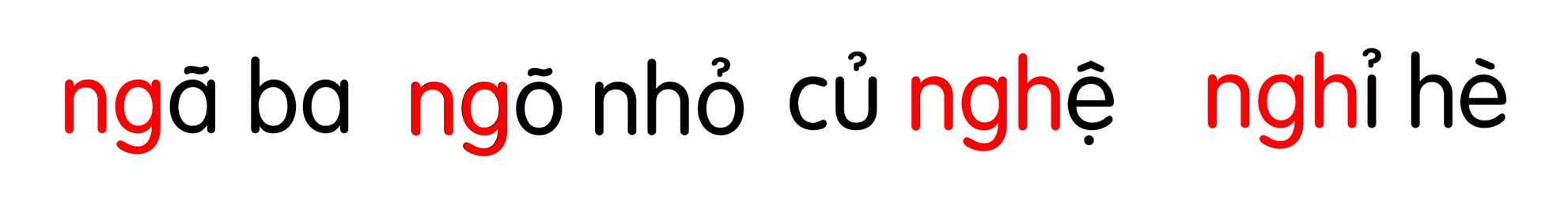